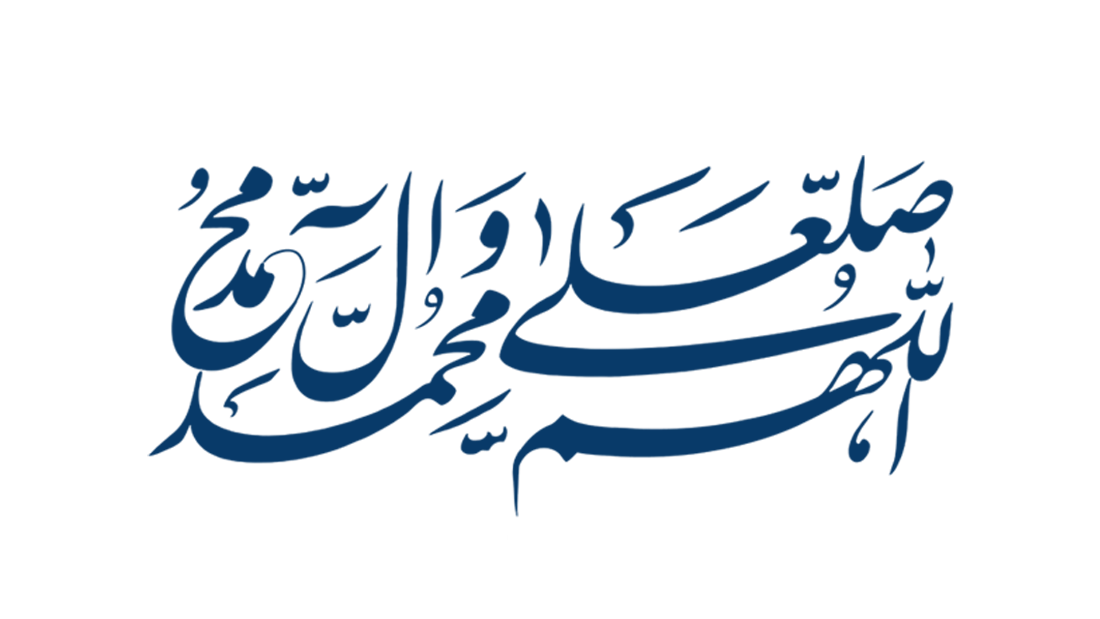 O Allāh, send your blessings on Muḥammad
And the family of Muḥammad.
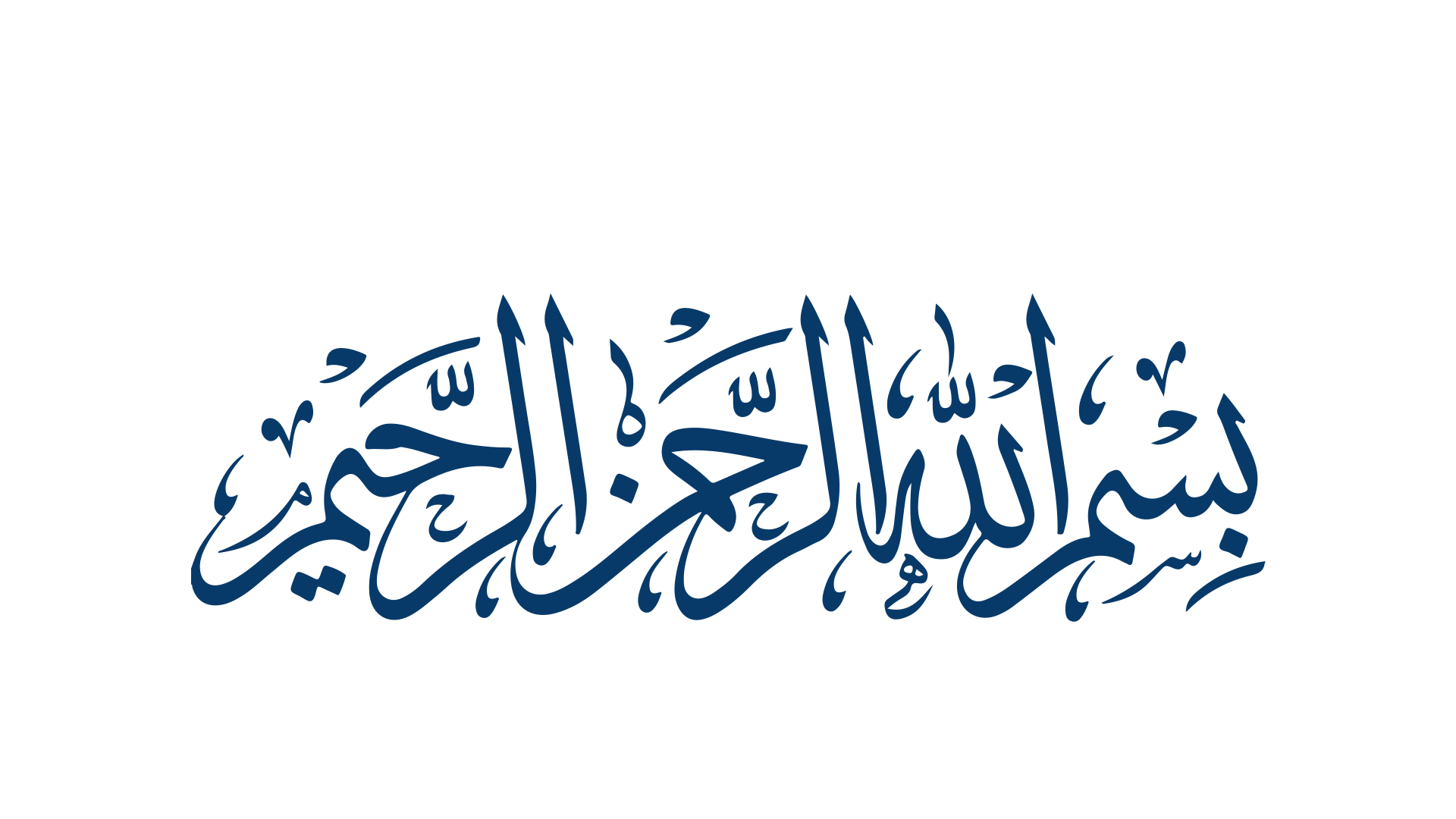 In the name of Allāh, the all compassionate, the most merciful
اللَّهُمَّ إِنِّي أَفْتَتِحُ الثَّناءَ بِحَمْدِكَ
Allāhumma innī aftatiḥu th-thanāʾa bi-ḥamdik
O Allāh! I begin my hymn to you with your praise,
وَأَنْتَ مُسَدِّدٌ لِلصَّوَابِ بِمَنِّكَ
wa anta musaddidun liṣ-ṣawābi bi-mannik
And you forever guide to what is right by your grace,
وَأَيْقَنْتُ أَنَّكَ أَنْتَ أَرْحَمُ الرَّاحِمِينَ فِي مَوْضِعِ العَفْوِ وَالرَّحْمَةِ
wa ayqantu annaka anta arḥam ur-rāḥimīn fī mawḍiʿ il-ʿafwi wa-r-raḥma
And I know with certainty that You are unsurpassed in mercy 
in the locus of forgiveness and compassion,
وَأَشَدُّ الْمُعَاقِبِينَ فِي مَوْضِعِ النَّكَالِ وَالنَّقِمَةِ
wa ashadd ul-muʿāqibīn fī mawḍiʿ in-nikāli wa-n-naqima
Unmatched in retribution in the locus of chastisement and wrath,
وَأَعْظَمُ الْمُتَجَبِّرِينَ فِي مَوْضِعِ الكِبْرِيَاءِ وَالعَظَمَةِ
wa aʿẓam ul-mutajabbirīn fī mawḍiʿ il-kibrīāʾi wa-l-ʿaẓima
And peerless in omnipotence in the locus of might and grandeur.
اللَّهُمَّ أَذِنْتَ لِي فِي دُعَائِكَ وَمَسْأَلَتِكَ
Allāhumma adhinta lī fī duʿāʾika wa masʾalatik
O Allāh! You have permitted me to invoke You and beseech you,
فَاسْمَعْ يَاسَمِيعُ مِدْحَتِي
fasmaʿ yā samīʿu midḥatī
So, hear O all-hearing!  my hymn!
وَأَجِبْ يَارَحِيمُ دَعْوَتِي
wa ajib yā raḥīmu daʿwatī
And answer O most-merciful!  my prayer!
وَأَقِلْ ياغَفُورُ عَثْرَتِي
wa aqil yā ghafūru ʿathratī
And overlook O oft-forgiving!  my slips!
فَكَمْ يَا إِلٰهِي مِنْ كُرْبَةٍ قَدْ فَرَّجْتَهَا
fakam yā ilāhī min kurbatin qad farrajtahā
For my God! how many a sorrow You have relieved!
وَهُمُومٍ قَدْ كَشَفْتَهَا
wa humūmin qad kashaftahā
And how many a worry You have dispelled!
وَعَثْرَةٍ قَدْ أَقَلْتَهَا
wa ʿathratin qad aqaltahā
And how many a slip You have overlooked!
وَرَحْمَةٍ قَدْ نَشَرْتَهَا
wa raḥmatin qad nashartahā
And how many a mercy You have outspread!
وَحَلْقَةِ بَلاءٍ قَدْ فَكَكْتَهَا
wa ḥalqati balāʾin qad fakaktahā
And how many a fetter of tribulation You have broken!
الحَمْدُ للهِ الَّذِيْ لَمْ يَتَّخِذْ صَاحِبَةً وَلَا وَلَدًا
alḥamdu li-llāh il-ladhī lam yattakhidh ṣāḥibataw walā waladā
Praise be to Allāh who has taken neither son nor consort,
وَلَمْ يَكُنْ لَهُ شَرِيكٌ فِي الْمُلْكِ
wa lam yak ul-lahū sharīkun fī l-mulk
Nor any partner in sovereignty,
وَلَمْ يَكُنْ لَهُ وَلِيٌ مِنَ الذُّلِ وَكَبِّرْهُ تَكْبِيرًا
wa lam yak ul-lahū walīum min adh-dhulli wa kabbirhu takbīrā
Nor any friend from weakness, And magnify Him in greatness!
الحَمْدُ للهِ بِجَمِيِعِ مَحَامِدِهِ كُلِّهَا عَلَى جَمِيعِ نِعَمِهِ كُلِّهَا
alḥamdu li-llāhi bi-jamīʿ maḥāmidihī kullihā alā jamīʿ niʿamihī kullihā
Praise be to Allāh with every form of His praise without omission,
For each and every one of His boons without exception,
الحَمْدُ للهِ الَّذِيْ لَا مُضَادَّ لَهُ فِي مُلْكِهِ
alḥamdu li-llāh il-ladhī lā muḍādda lahū fī mulkih
Praise be to Allāh who in His sovereignty has no opponent,
وَلَا مُنَازِعَ لَهُ فِي أَمْرِهِ
wa lā munāziʿa lahū fī amrih
And for His authority no contestant,
الحَمْدُ للهِ الَّذِيْ لَا شَرِيكَ لَهُ فِي خَلْقِهِ
alḥamdu li-llāh il-ladhī lā sharīka lahū fī khalqih
Praise be to Allāh who in His creation has no associate,
وَلَاشَبِيهَ لَهُ فِي عَظَمَتِهِ
wa lā shabīha lahū fī aẓamatih
And in His grandeur no resemblant,
الحَمْدُ للهِ الفَاشِي فِي الخَلْقِ أَمْرُهُ وَحَمْدُهُ
alḥamdu li-llāh il-fāshī f il-khalqi amruhū wa ḥamduh
Praise be to Allāh, whose affair and laudation spread throughout creation,
الظَّاهِرِ بالكَرَمِ مَجْدُهُ
aẓ-ẓāhiri bil-karami majduhuh
Whose glory is manifest in generosity,
البَاسِطِ بِالجُودِ يَدَهُ
albāsiṭi b il-jūdi yadah
Whose hand is ever outstretched in charity,
الَّذِيْ لَا تَنْقُصُ خَزَائِنُهُ
al-ladhī lā tanquṣu khazāʾinohū
Whose treasuries are never exhausted,
وَلَا يَزِيدُهُ كَثرَةُ العَطَاءِ إِلَّاجُودًا وَكَرَمًا
wa lā yazīduhū kathrat ul-ʿaṭāʾi illā jūdaw wa-karamā
And whose liberality only increases His charity and generosity,
إِنَّهُ هُوَ العَزِيزُ الوَهَّابُ
innahū huw al-ʿazīz ul-wahhāb
Surely He is the Almighty, the All-munificent!
اللَّهُمَّ إِنِّي أَسْأَلُكَ قَلِيلًا مِنْ كَثِيرٍ
Allāhumma innī asʾaluka qalīlam min kathīr
O Allāh, I ask You for a little from a lot,
مَعَ حَاجَةٍ بِي إِلَيْهِ عَظِيمَةٍ
maʿa ḥājatim bī ilayhi ʿaẓīma
While my need of it is urgent,
وِغِنَاكَ عَنْهُ قَدْيمٌ وَهُوَ عِنْدِي كَثِيرٌ
wa ghināka ʿanhu qadīm wa huwa ʿindī kathīr
And Your lack of need for it is eternal, And it is an abundance for me,
وَهُوَ عَلَيْكَ سَهْلٌ يَسِيرٌ
wa huwa ʿalayka sahluy-yasīr
But a trifle for You.
اللَّهُمَّ إِنَّ عَفْوَكَ عَنْ ذَنْبِي
Allāhumma inna ʿafwaka ʿan dhanbī
O Allāh, Your forgiveness of my sins,
وَتَجَاوُزَكَ عَنْ خَطِيئَتِي
wa tajāwuzaka ʿan khaṭīʾatī
Your overlooking of my lapses,
وَصَفْحَكَ عَنْ ظُلْمِي
wa ṣafḥaka ʿan ẓulmī
Your leniency for my wrongdoing,
وَسِتْرَكَ عَلَى قَبِيحِ عَمَلِي
wa sitraka ʿalā qabīhi ʿamalī
Your concealment of my ugly deeds,
وَحِلْمَكَ عَنْ كَثِيرِ جُرْمِي عِنْدَمَا كَانَ مِنْ
خَطَئِي وَعَمْدِي
wa ḥilmaka ʿan kathīri jurmī ʿindamā kāna min khaṭaʾī wa ʿamdī
And Your forbearance of my profligacy, Whether I did all this mistakenly or wilfully,
أَطْمَعَنِي فِي أَنْ أَسْأَلَكَ مَا لَا أَسْتَوْجِبُهُ مِنْكَ
الَّذِيْ رَزَقْتَنِي مِنْ رَحْمَتِكَ
aṭmaʿnī fī an asʾalaka mā lā astawjibuhū mink al-ladhī razaqanī mir-raḥmatik
Has emboldened me to ask of You what I do not deserve, You, who granted me a part of Your mercy
وَأَرَيْتَنِي مِنْ قُدْرَتِكَ
wa araytanī min qudratik
Who showed me a part of Your power,
وَعَرَّفْتَنِي مِنْ إِجابَتِكَ
wa ʿarraftanī min ijābatik
And made me sure of Your response
فَصِرْتُ أَدْعُوكَ آمِنًا
faṣirtu adʿūka āminā
So, now, I invoke You confidently,
وَأَسْأَلُكَ مُسْتَأْنِسًا لَا خَائِفًا وَلَا وَجِلًا
wa asʾaluka mustaʾnisā lā khāʾifaw walā wajilā
And entreat You intimately, Without fear or trepidation,
مُدِلًّا عَلَيْكَ فِيمَا قَصَدْتُ فِيهِ إِلَيْكَ
mudillan ʿalayka fimā qaṣadtu fīhi ilayk
Emboldened to ask of You what I seek,
فَإِنْ أَبْطَأَ عَنِّي عَتِبْتُ بِجَهْلِي عَلَيْكَ
faʾin abṭaʾa ʿannī ʿatibtu bi-jahlī ʿalayk
And if it is withheld, I might blame You out of ignorance,
وَلَعَلَّ الَّذِيْ أَبْطَأَ عَنِّي هُوَ خَيْرٌ لِي لِعِلْمِكَ بِعَاقِبَةِ الأُمُورِ
wa laʿall al-ladhī abṭaʾa ʿannī huwa khayrul lī li-ʿilmika bi-ʿāqibat il-umūr
When perhaps what is withheld is better for me, For You know the outcome of all affairs,
فَلَمْ أَرَ مَوْلىً كَرِيماً أَصْبَرَ عَلَى عبْدٍ لَئِيمٍ مِنْكَ عَلَيَّ
fa-lam ara mawlan karīman aṣbara ʿalā ʿabdin laʾīmim minka ʿalayya
And I have not seen a benefactor more forbearing, Towards an ignoble servant than You are towards me.
يَا رَبِّ إِنَّكَ تَدْعُونِي فَأُوَلِّي عَنْكَ
yā rabbi innaka tadʿūnī fa uwallī ʿank
O Lord! You call me, but I turn away!
وَتَتَحَبَّبُ إِلَيَّ فَأَتَبَغَّضُ إِلَيْكَ
wa tataḥabbabu ilayya fa-atabaghghaḍū ilayk
You show me love, and I show You hate!
وَتَتَوَدَّدُ إِلَيَّ فَلَا أَقْبَلُ مِنْكَ
wa tatawaddadu ilayya falā aqbalu mink
You show me affection, but I do not reciprocate!
كَأَنَّ لِيَ التَّطَوُّلَ عَلَيْكَ
kaʾanna liya at-taṭawwula ʿalayk
As if it is I who has something that You need!
فَلَمْ  يَمْنَعْكَ ذَلِكَ مِنَ الرَّحْمَةِ لِي وَالإِحْسَانِ إِلَيَّ
falam yamnaʿka dhālika min ar-raḥmati lī wa-l-iḥsāni ilayya
But that did not prevent You from showing me mercy,  Doing me kindness,
وَالتَّفَضُّلِ عَلَيَّ بِجُودِكَ وَكَرَمِكَ
wat tafaḍḍuli ʿalayya bi-jūdika wa karamik
Or bestowing favours on me out of Your charity and generosity.
فَارْحَمْ عَبْدَكَ الجَاهِلَ وَجُدْ عَلَيْهِ بِفَضْلِ إِحْسَانِكَ
farḥam ʿabdak al-jāhil wajud ʿalayhi bi-faḍli iḥsānik
So have mercy on Your foolish servant, And be charitable to them by the grace of Your kindness,
إِنَّكَ جَوادٌ كَرِيمٌ
innaka jawādun karīm
Surely You are most-charitable, most-generous!
الحَمْدُ للهِ مَالِكِ الْمُلْكِ
alḥamdu li-llāhi mālik il-mulk
Praise be to Allāh, the master of all sovereignty,
مُجْرِي الفُلْكِ
mujri l-fulk
Who sets ships sailing,
مُسَخِّرِ الرِّيَاحِ
musakhkhir ir-riyāḥ
Subdues the winds,
فَالِقِ الإصْباحِ
fāliq il-iṣbāḥ
Splits the dark at dawn,
دَيَّانِ الدِّينِ
dayyān ad-dīn
And requites all debts,
رَبِّ العَالَمِينَ
rabb il-ʿālamīn
The Lord of the Worlds.
الحَمْدُ للهِ عَلَى حِلْمِهِ بَعْدَ عِلْمِهِ
alḥamdu li-llāhi ʿalā ḥilmihī baʿda ʿilmih
Praise be to Allāh for His clemency despite His omniscience,
وَالحَمْدُ للهِ عَلَى عَفْوِهِ بَعْدَ قُدْرَتِهِ
wa-l-ḥamdu li-llāhi ʿalā ʿafwihī baʿda qudratih
And praise be to Allāh for His forgiveness despite His omnipotence,
وَالحَمْدُ للهِ عَلَى طُولِ أَنَاتِهِ فِي غَضَبِهِ
wa-l-ḥamdu li-llāhi ʿalā ṭūli anātihī fī ghaḍabih
And praise be to Allāh for His leniency in His wrath,
وَهُوَ قَادِرٌ عَلَى مَا يُرِيدُ
wa huwa qādirun ʿalā mā yurīd
Even though He can do as He pleases.
الحَمْدُ للهِ خَالِقِ الخَلْقِ
alḥamdu li-llāhi khāliq il-khalq
Praise be to Allāh, creator of all creation,
بَاسِطِ الرِّزْقِ
bāsiṭir rizq
Spreader of sustenance,
فَالِقِ الإِصْبَاحِ
fāliq il-iṣbāḥ
Splitter of darkness at dawn,
ذِي الجَلَالِ وَالإِكْرَامِ وَالفَضْلِ وَالإِنْعَامِ
dhi-l-jalāli wa-l-ikrām wa-l-faḍli wa-l-inʿām
Lord of glory and of honour, Of grace and of benefaction,
الَّذِيْ بَعُدَ فَلَا يُرَى
alladhī baʿuda falā yurā
Transcendent beyond sight,
وَقَرُبَ فَشَهِدَ النَّجْوَى
wa qaruba fashahidan najwā
Immanent betwixt secrets,
تَبَارَكَ وَتَعَالَى
tabāraka wa taʿālā
Blessed and exalted is He!
الحَمْدُ للهِ الَّذِيْ لَيْسَ لَهُ مُنَازِعٌ يُعَادِلُهُ
alḥamdu li-llāh il-ladhī laysa lahū munāziʿun yuʿādiluh
Praise be to Allāh, who has no contender equal to Him,
وَلَا شَبِيهٌ يُشَاكِلُهُ
wa lā shabīhun yushākiluh
Nor any likeness comparable to Him,
وَلَا ظَهِيرٌ يُعَاضِدُهُ
wa lā ẓahīrun yuʿāḍiduh
Nor any helper who supports Him,
قَهَرَ بِعِزَّتِهِ الأَعِزَّاءَ
qahara bi-ʿizzatihī l-aʿizzāʾ
He conquers the mighty with His might,
وَتَواضَعَ لِعَظَمَتِهِ العُظَمَاءُ
wa tawāḍaʿa liʿaẓamatih il-ʿuẓamāʾu
Humbled are the great before His greatness,
فَبَلَغَ بِقُدْرَتِهِ مَا يَشاءُ
fabalagha bi-qudratihī mā yashāʾu
And attains whatever He wills through His power.
الحَمْدُ للهِ الَّذِيْ يُجِيبُنِي حِينَ أُنَادِيهِ
alḥamdu li-llāh il-ladhī yujībunī ḥīna unādīhi
Praise be to Allāh, who answers me when I call out to Him!
وَيَسْتُرُ عَلَيَّ كُلَّ عَوْرَةٍ وأَنَا أَعْصِيهِ
wa yasturu ʿalayya kulla ʿawratin wa ana aʾṣīhi
And covers my every blemish even while I disobey Him!
وَيُعَظِّمُ النِّعْمَةَ عَلَيَّ فَلَا أُجَازِيهِ
wa yuʿaẓẓim un-niʿmata ʿalayya falā ujāzīhi
And magnifies my blessings even while I am ungrateful to Him!
فَكَمْ مِنْ مَوْهِبَةٍ هَنِيئَةٍ قَدْ أَعْطَانِي!
fakam min mawhibatin hanīʾatin qad aʿṭānī!
How many a boon has He given me!
وَعَظِيمَةٍ مَخُوفَةٍ قَدْ كَفَانِي!
wa ʿaẓīmatin makhūfatin qad kafānī!
And how many a peril has He spared me!
وَبَهْجَةٍ مونِقَةٍ قَدْ أَرَانِي!
wa bahjatin mūniqatin qad arānī!
And how many a delight has He shown me!
فَأُثْنِي عَلَيْهِ حَامِدًا
faʾuthnī ʿalayhi ḥāmidā
So, I magnify Him with praise,
وَأَذْكُرُهُ مُسَبِّحًا
wa adhkuruhū musabbiḥā
And invoke Him with glory.
الحَمْدُ للهِ الَّذِيْ لَا يُهْتَكُ حِجَابُهُ
alḥamdu li-llāh il-ladhī lā yuhtaku ḥijābuh
Praise be to Allāh, whose veil is never rent,
وَلَا يُغْلَقُ بَابُهُ
wa lā yughlaqu bābuh
And whose door is never closed,
وَلَا يُرَدُّ سَائِلُهُ
wa lā yuraddu sāʾiluh
The one who beseeches Him is never turned away,
وَلَا يُخَيَّبُ آمِلُهُ
wa lā yukhayyibu āmiluh
And the one who places their hope in Him is never disappointed.
الحَمْدُ للهِ الَّذِيْ يُؤْمِنُ الخَائِفِينَ
alḥamdu li-llāh il-ladhī yuʾmin ul-khāefīn
Praise be to Allāh, who gives safety to the fearful,
وَيُنَجِّي الصَّالِحِينَ
wa yunajji ṣ-ṣāliḥīn
And salvation to the righteous,
وَيَرْفَعُ الْمُسْتَضْعَفِينَ
wa yarfaʿ ul-mustaḍʿafīn
Who lifts up the downtrodden,
وَيَضَعُ الْمُسْتَكْبِرِينَ
wa yaḍaʿ ul-mustakbirīn
And brings low the arrogant,
وَيُهْلِكُ مُلُوكًا وَيَسْتَخْلِفُ آخَرِينَ
wa yuhliku mulūkan wa yastakḥlifu ākharīn
Who annihilates kings,And makes successors of others.
الحَمْدُ للهِ قاصِمِ الجَبَّارِينَ
alḥamdu li-llāhi qāṣimi j-jabbārīn
Praise be to Allāh, the breaker of tyrants,
مُبِيرِ الظَّالِمِينَ
mubīri ẓ-ẓālimīn
And annihilator of wrongdoers,
مُدْرِكِ الهَارِبِينَ
mudrik il-hāribīn
Who overtakes fugitives,
نَكَالِ الظَّالِمِينَ
nakāli ẓ-ẓālimīn
And makes an example of transgressors,
صَرِيخِ الْمُسْتَصْرِخِينَ
ṣarīkh il-mustaṣrikhīn
The cry of those who call for help,
مَوْضِعِ حَاجَاتِ الطَّالِبِينَ
mawḍiʿi ḥājāt iṭ-ṭālibīn
The place sought by the seekers,
مُعْتَمَدِ الْمُؤْمِنِينَ
muʿtamid il-muʾminīn
And the buttress of the believers.
الحَمْدُ للهِ الَّذِيْ مِنْ خَشْيَتِهِ تَرْعَدُ السَّمَاءُ وَسُكَّانُها
alḥamdul li-llāh il-ladhī min khashyatihī tarʿadu s-samāʾu wa sukkānuhā
Praise be to Allāh, whose awe causes the heavens and their dwellers to quake,
وَتَرْجُفُ الأَرْضُ وَعُمَّارُهَا
wa tarjuf ul-arḍu wa ʿummāruhā
And the earth and its inhabitants to shake,
وَتَمُوجُ البِحارُ وَمَنْ يَسْبَحُ فِي غَمَراتِهَا
wa tamūj ul-biḥāru wa man yasbaḥu fī ghamarātihā
And the ocean and all that swim within its depths to heave.
الحَمْدُ للهِ الَّذِيْ هَدَانَا لِهٰذَا وَمَا كُنَّا لِنَهْتَدِيَ
لَوْلا أَنْ هَدَانَا اللهُ
alḥamdu li-llāh il-ladhī hadānā lihādhā wa mā kunnā linahtadya law lā an hadān allāh
Praise be to Allāh, who guided us to this, We would have never been guided had not God guided us.
الحَمْدُ للهِ الَّذِيْ يَخْلُقُ وَلَمْ يُخْلَقْ
alḥamdu li-llāh il-ladhī yakhluqu wa lam yukhlaq
Praise be to Allāh, who creates but is not created,
وَيَرْزُقُ وَلَا يُرْزَقُ
wa yarzuqu wa lā yurzaq
Who sustains but is not sustained,
وَيُطْعِمُ وَلَا يُطْعَمُ
wa yuṭʿimu wa lā yuṭʿam
Who feeds but is not fed,
وَيُمِيتُ الأَحْيَاءَ
wa yumīt ul-aḥyāʾa
Who causes the living to die,
وَيُحْيِي الْمَوْتَى
way uḥy il-mawtā
And brings life to the dead,
وَهُوَ حَيٌ لَا يَمُوتُ
wa huwa ḥayy ul-lāyamūt
While He is all-living never dying,
بِيَدِهِ الخَيْرُ
biyadih il-khayr
In His hand is all that is good,
وَهُوَ عَلَى كُلِّ شَيْءٍ قَدِيرٌ
wa huwa ʿalā kulli shaiʾin qadīr
And He has power over all things.
اللَّهُمَّ صَلِّ عَلَى مُحَمَّدٍ عَبْدِكَ وَرَسُولِكَ
Allāhumma ṣalli ʿalā Muḥammadin ʿabdika wa rasūlik
O Allāh! Send blessings on Muḥammad, Your servant and Your messenger,
وَأَمِينِكَ وَصَفِيِّكَ وَحَبِيبِكَ
wa amīnika wa ṣafīyyika wa ḥabībik,
Your trustee, Your confidant, Your beloved,
وَخِيَرَتِكَ مِنْ خَلْقِكَ
wa khiyaratika min khalqik
Your chosen of Your creation,
وَحَافِظِ سِرِّكَ
wa ḥāfiẓi sirrik
The keeper of Your secret,
وَمُبَلِّغِ رِسَالَاتِكِ
wa muballighi risālātik
The deliverer of Your messages,
أَفْضَلَ وَأَحْسَنَ وَأَجْمَلَ
afḍala wa aḥsan awa ajmala
[Bless him with] the most superior, the most exquisite, the most beautiful,
وَأَكْمَلَ وَأَزْكَى وَأَنْمَى
wa akmala wa azkā wa anmā
The most complete, the most rarefied, the most nourishing,
وَأَطْيَبَ وَأَطْهَرَ وَأَسْنَى
wa aṭyaba wa aṭhara wa asnā
The most pleasant, the purest, the most sublime,
وَأَكْثَرَ مَا صَلَّيْتَ وَبَارَكْتَ
wa akthara mā ṣallayta wa bārakta,
And the most abundant blessings, benedictions,
وَتَرَحَّمْتَ وَتَحَنَّنْتَ
wa taraḥḥamta wa taḥannanta
Mercies, affections, and
وَسَلَّمْت عَلَى أَحَدٍ مِنْ عِبَادِكَ وَأَنْبِيَائِكَ
wa sallamtaʿalā aḥadi m-min ʿibādika wa ambīāʾik
salutations, That You have ever bestowed upon any of Your servants, prophets,
وَرُسُلِكَ وَصَفْوَتِكَ وَأَهْلِ الكَرامَةِ عَلَيْكَ مِنْ خَلْقِكَ
wa rusulika wa ṣafwatik wa ahl il-karāmati ʿalayka min khalqik
Messengers or saints, And those You have honoured from amongst Your creation.
اللَّهُمَّ وَصَلِّ عَلَى عَلِيٍّ أَمِيْرِ الْمُؤْمِنِينَ
Allāhumma wa ṣalli ʿalā ʿAliyyin amīr il-muʾminīn
O Allāh! Send Your blessings on ʿAlī, the Commander of the Faithful,
وَوَصِيِّ رَسُولِ رَبِّ العَالَمِينَ
wa waṣiyyi rasūli rabb il-ʿālamīn
The successor to the Messenger of the Lord of the Worlds,
عَبْدِكَ وَوَلِيِّكَ وَأَخِي رَسُولِكَ
abdika wa walīyika wa akhī rasūlik
Your servant, Your representative, the brother of Your Messenger,
وَحُجَّتِكَ عَلَى خَلْقِكَ
wa ḥujjatika ʿalā khalqik
Your authority over mankind,
وَآيَتِكَ الكُبْرَى
wa āyatik al-kubrā
Your supreme sign,
وَالنَّبَإِ العَظِيمِ
wa-n-nabaʾ il-ʿaẓīm
The great tiding.
وَصَلِّ عَلَى الصِّدِّيقَةِ الطَّاهِرَةِ
wa ṣallī ʿala ṣ-ṣiddiqat iṭ-ṭāhira
And send Your blessings upon the pure and truthful one,
فِاطِمَةَ سَيِّدَةِ نِسَاءِ العَالَمِينَ
Fāṭimata sayyidati nisāʾ il-ʿālamīn
Fāṭima, foremost of the women of the worlds.
وَصَلِّ عَلَى سِبْطَي الرَّحْمَةِ
wa ṣallī ʿalā sibṭa r-raḥma
And send Your blessings on the scions of mercy,
وَإِمَامَي الهُدَى
wa imām al-hudā
The two leaders of guidance,
الحَسَنِ وَالحُسَيْنِ
al-Ḥasani wa-l-Ḥusayn
Al-Ḥasan and al-Ḥusayn,
سَيِّدَيْ شَبَابِ أَهْلِ الجَنَّةِ
sayyiday shabābi ahli j-janna
The two masters of the youth of the dwellers of Paradise.
وَصَلِّ عَلَى أَئِمَّةِ الْمُسْلِمِينَ
wa ṣalli ʿalā aʾimmat il-muslimīn
And send Your blessings upon the leaders of the Muslims,
عَلِيِّ بْنِ الحُسَيْنِ
ʿAlī ibn il-Ḥusayn
ʿAlī, the son of al-Ḥusayn,
وَمُحَمَّدِ بْنِ عَلِيٍّ
wa Muḥammad ibni ʿAlī
Muḥammad, the son of ʿAlī,
وَجَعْفَرِ بْنِ مُحَمَّدٍ
wa Jaʿfar ibni Muḥammad
Jaʿfar, the son of Muḥammad,
وَمُوسى بْنِ جَعْفَرٍ
wa Mūsa-bni Jaʿfar
Mūsā, the son of Jaʿfar,
وَعَلِيِّ بْنِ مُوسَى
wa ʿAlī ibni Mūsā
ʿAlī, the son of Mūsā,
وَمُحَمَّدِ بْنِ عَلِيٍّ
wa Muḥammad ibni ʿAlī
Muḥammad, the son of ʿAlī,
وَعَليِّ بْنِ مُحَمَّدٍ
wa ʿAlī ibni Muḥammad
ʿAlī, the son of Muḥammad,
وَالحَسَنِ بْنِ عَلِيٍّ
wa-l-Ḥasan ibni ʿAlī
Al-Ḥasan, the son of ʿAlī,
وَالخَلَفِ الهَادِي الْمَهْدِيّ،
wa-l-Khalaf al-Hād il-Mahdīyy,
And the Heir, the Guide, the Mahdī.
حُجَجِكَ عَلَى عِبَادِكَ
ḥujajika ʿalā ʿibādik
Your authorities over Your servants,
وَأُمَنَائِكَ فِي بِلَادِكِ
wa umanāʾika fī bilādik
Your trustees in Your domains,
صَلاةً كَثِيرَةً دائِمَةً
ṣalātan kathīratan dāʾimatan
[Send upon them] abundant and unceasing blessings!
اللَّهُمَّ وَصَلِّ عَلَى وَلِيِّ أَمْرِكِ
Allāhumma wa ṣalli ʿalā waliyyi amrik
O Allāh, and bless the one vested with Your authority,
القَائِمِ الْمُؤَمَّلِ
alqāʾim il-muʾammali
The one hoped for who will arise,
وَالعَدْلِ الْمُنْتَظَرِ
wa-l-ʿadl il-muntaḍar
The awaited bringer of justice,
وَحُفَّهُ بِمَلائِكَتِكَ الْمُقَرَّبِينَ
wa ḥuffahu bi-malāʾikatik al-muqarrabīn
And surround him with Your angels brought near,
وَأَيِّدْهُ بِرُوحِ القُدُسِ
wa ayyidhu bi-rūḥ il-qudusi
And assist him with the Holy Spirit,
يارَبَّ العَالَمِينَ
yā rabb al-ʿālamīn
O Lord of the Worlds!
اللَّهُمَّ اجْعَلْهُ الدَّاعِيَ إِلَى كِتابِك وَالقَائِمَ بِدِينِكَ
Allāhumma-jʿalhu d-dāʿya ilā kitābikwa-l-qāʾima bi-dīnik
O Allāh, appoint him the summoner to Your Book, The establisher of Your religion,
اِسْتَخْلِفْهُ فِي الأَرْضِ كَمَا اسْتَخْلَفْتَ الَّذِيْنَ مِنْ قَبْلِهِ
istakhlifhu f il-arḍi kama stakhlaft al-ladhīna min qablih
And make him a successor in the earth, As You made those before him successors,
مَكِّنْ لَهُ دِيْنَهُ الَّذِيْ ارْتَضَيْتَهُ لَهُ
makkil lahū dīnah ul-ladhi r-taḍaytahu lah
Strengthen the foundations of his faith that You have approved for him,
أَبْدِلْهُ مِنْ بَعْدِ خَوْفِهِ أَمْنًا
abdilhu mim baʿdi khawfihī amnā
And grant him safety after his fear,
يَعْبُدُكَ لَا يُشْرِكُ بِكَ شَيْئًا
yaʿbuduka lā yushriku bika shayʾā
So that he worships You and associates nothing with You.
اللَّهُمَّ أَعِزَّهُ وَأَعْزِزْ بِهِ
Allāhumma aʿizzahū wa aʿziz bih
O Allāh, strengthen him and strengthen others through him,
وَانْصُرْهُ وَانْتَصِرْ بِهِ
Wa-ns>urhu wa-ntas>ir bih
Aid him and come to the aid of others through him,
وَانْصُرْهُ نَصْرًا عَزِيزًا
wa-nṣurhu naṣran ʿazizā
Grant him a mighty support,
وَافْتَحْ لَهُ فَتْحًا يَسِيرًا
wa-ftaḥ lahū fatḥay yasīrā
And an easy victory,
وَاجْعَلْ لَهُ مِنْ لَدُنْكَ سُلْطَانًا نَصِيْرًا
wa-jʿal lahū mil ladunka sulṭānan naṣīrā
And appoint for him a supporting authority from You.
اللَّهُمَّ أَظْهِرْ بِهِ دِينَكَ وَسُنَّةَ نَبِيِّكَ
Allāhumma aẓhir bihī dīnak wa sunnata nabiyyik
O Allāh, through Him make manifest Your religion,And the way of Your Prophet,
حَتَّى لَا يَسْتَخْفِيَ بِشَيْءٍ مِنَ الحَقِّ مَخافَةَ أَحَدٍ
مِنَ الخَلْقِ
ḥattā lā yastakhfī bi-shayʾim min al-ḥaqqmakhāfata aḥadim min al-khalq
So that he need not hide any part of the truth, For fear of any creature.
اللَّهُمَّ إِنَّا نَرْغَبُ إِلَيْكَ فِي دَوْلَةٍ كَرِيمَةٍ
Allāhumma innā narghabu ilayka fī dawlatin karīmah
O Allāh! We implore You for a noble change in the world,
تُعِزُّ بِهَا الإِسْلَامَ وَأَهْلَهُ
tuʿizzu bih al-islāma wa ahlah
By which You strengthen Islam and its people,
وَتُذِلُّ بِهَا النِّفَاقَ وَأَهْلَهُ
wa tudhillu bih an-nifāqa wa ahlah
And abase hypocrisy and its people,
وَتَجْعَلُنَا فِيهَا مِنَ الدُّعَاةِ إِلَى طَاعَتِكَ وَالقَادَةِ إِلى سَبِيلِكَ
wa tajʿalunā fīhā min ad-duʿāti ilā ṭāʿatikwa-l-qādati ilā sabīlik
In which You make us callers to Your obedience, And leaders to your path,
وَتَرْزُقُنا بِهَا كَرامَةَ الدُّنْيَا وَالآخِرَةِ
wa tarzuqunā bihā karāmat ad-dunyā wa-l-ākhira
Through which you grant us dignity in this world and the next.
اللَّهُمَّ مَا عَرَّفْتَنَا مِنَ الحَقِّ فَحَمِّلْنَاهُ
Allāhumma mā ʿarraftanā min al-ḥaqqi faḥammilnāh
O Allāh! Whatever we know of the truth, let us carry it,
وَمَا قَصُرْنا عَنْهُ فَبَلِّغْنَاهُ
wa mā qaṣurnā ʿanhu faballighnā
And wherever we have fallen short of it, let us attain it.
اللَّهُمَّ الْمُمْ بِهِ شَعْثَنَا
Allāhumm almum bihī shaʿthanā
O Allāh! Through him, put right our disorder,
وَاشْعَبْ بِهِ صَدْعَنَا
wa-shʿab bihī ṣadʿanā
Heal our divisions,
وَأَرْتِقْ بِهِ فَتْقَنَا
wa artiq bihī fatqanā
And mend our splits,
وَكَثِّرْ بِهِ قِلَّتَنَا
wa kaththir bihī qillatanā
Make many our few,
وَأَعْزِزْ بِهِ ذِلَّتَنَا
wa aʿziz bihī dhillatanā
And make mighty our weak,
وَأَغْنِ بِهِ عَائِلَنَا
wa aghni bihī ʿāʾilanā
Enrich our needy,
وَاقْضِ بِهِ عَنْ مُغْرَمِنَا
wa-qḍi bihī ʿan mughraminā
And free our debtors,
وَاجْبُرْ بِهِ فَقْرَنَا
wa-jbur bihī faqranā
Lift us out of our poverty,
وَسُدَّ بِهِ خَلَّتَنَا
wa sudda bihī khallatanā
And remedy our shortcomings,
وَيَسِّرْ بِهِ عُسْرَنَا
wa yassir bihī ʿusranā
Make easy our difficulties,
وَبَيِّضْ بِهِ وُجُوهَنَا
wa bayyiḍ bihī wujūhanā
And brighten our countenances,
وَأَنْجِحْ بِهِ طَلِبَتَنَا
wa anjiḥ bihī ṭalibatanā
And make successful our pursuits,
وَأَنْجِزْ بِهِ مَوَاعِيدَنَا
wa anjiz bihī mawāʿīdanā
Fulfil our promises,
وَاسْتَجِبْ بِهِ دَعْوَتَنَا
wa-stajib bihī daʿwatanā
And answer our prayers,
وأَعْطِنَا بِهِ سُؤْلَنَا
wa aʿṭinā bihī suʾlanā
Grant us our requests,
وَبَلِّغْنَا بِهِ مِنَ الدُّنْيَا وَالآخِرَةِ آمَالَنَا
wa ballighnā bihī min ad-dunyā wa-l-ākhirati āmālanā,
Let us attain our hopes in this world and the next,
وَأَعْطِنَا بِهِ فَوْقَ رَغْبَتِنَا
wa aʿṭinā bihī fawqa raghbatinā
And give us more than we ask!
يَا خَيْرَ الْمَسْؤُولِينَ وَأَوْسَعَ الْمُعْطِينَ
yā khayr al-masʾūlīn wa awsaʿ al-muʿṭīn
O best of those who are beseeched, And most liberal of those who give!
اِشْفِ بِهِ صُدُورَنَا
ishfi bihī ṣudūranā
Through him, heal our breasts,
وَأَذْهِبْ بِهِ غَيْظَ قُلُوبِنَا
wa adh-hib bihī ghayz>a qulu>bina>
And purge our hearts of wrath,
وَاهْدِنَا بِهِ لِمَا اخْتُلِفَ فِيهِ مِنَ الحَقِّ بِإِذْنِكَ
wa adh-hib bihī lim-akhtulifa fīhi min al-ḥaqqi bi-idhnik
And guide us by Your will when the truth is in dispute,
إِنَّكَ تَهْدِي مَنْ تَشَاءُ إِلَى صِرَاطٍ مُسْتَقِيمٍ
innaka tahdī man tashāʾu ilā ṣirāṭim mustaqīm
Surely you guide whom you will to a straight path,
وَانْصُرْنَا بِهِ عَلَى عَدُوِّكَ وَعَدُوِّنَا
wa-nṣurnā bihī ʿalā ʿaduwwika wa ʿaduwwinā
Grant us victory over Your enemy and ours,
إِلَهَ الحَقِّ آمِينَ
ilāh al-ḥaqqi āmīn
Amen, O God of truth!
اللَّهُمَّ إِنَّا نَشْكُوْ إِلَيْكَ
Allāhumma innā nashkū ilayk
O Allāh, we surely complain to You,
فَقْدَ نَبِيِّنَا صَلَوَاتُكَ عَلَيْهِ وَآلِهِ
faqda nabīyyinā ṣalawātuka ʿalayhi wa ālih
About the loss of our Prophet, may your blessings be upon him and his family,
وَغَيْبَةَ وَلِيِّنَا
wa ghaybata waliyyinā
And the absence of our patron,
وَكَثْرَةَ عَدُوِّنَا
wa kathrata ʿaduwwinā
The multitude of our enemies,
وَقِلَّةَ عَدَدِنَا
wa qillata ʿadadinā
The paucity of our numbers,
وَشِدَّةَ الفِتَنِ بِنَا
wa shiddat al-fitani binā
Our severe persecution,
وَتَظاهُرَ الزَّمَانِ عَلَيْنَا
wa taẓāhur az-zamāni ʿalaynā
And the fickleness of the age!
فَصَلِّ عَلَى مُحَمَّدٍ وَآلِهِ
faṣalli ʿalā Muḥammadiw wa ālih
So, send your blessings upon Muḥammad and his household,
وَأَعِنَّا عَلَى ذلِكَ بِفَتْحٍ مِنْكَ تُعَجِّلُهُ
wa aʿinnā ʿalā dhālika bi-fatḥim minka tuʿajjiluh
And come to our aid, in all of that, by hastening our triumph from You,
وَبِضُرٍ تَكْشِفُهُ
wa bi-ḍurrin takshifuh
Relieving us of our injuries,
وَنَصْرٍ تُعِزُّهُ
wa naṣrin tuʿizzuh
Strengthening our support,
وَسُلْطَانِ حَقٍّ تُظْهِرُهُ
wa sulṭāni ḥaqqin tuẓhiruh
Establishing a righteous authority,
وَرَحْمَةٍ مِنْكَ تُجَلِّلُنَاهَا
wa raḥmatim minka tujallilunāhā
Enveloping us in Your mercy,
وَعَافِيَةٍ مِنْكَ تُلْبِسُنَاهَا
wa ʿāfiyatim minka tulbisunāhā
And garbing us in Your security,
بِرَحْمَتِكَ يَا أَرْحَمَ الرَّاحِمِينَ
bi-raḥmatika yā arḥam ar-rāḥimīn
By your mercy, O most-merciful mercifier!